6-site Hubbard model
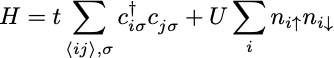 Large Fock space:  dim 212
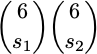 Use conservation of Sz : (s1, s2) sectors of dim
For example a basis function from (1,2) sector:

in binary code (10000|101000)
6-site Hubbard model
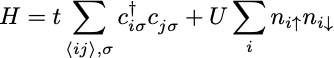 Matrix elements of the interaction part (diagonal in present basis):
Sector (3,3)
U
2U
3U
0
implementation of

(101000|100000) -> (101000).(100000) = 1
implementation of

(101000|100000) -> (101000)-(100000) = (001000)
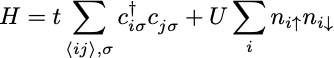 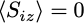 i=2
6-site Hubbard model
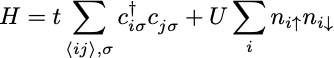 Matrix elements of the hopping part:

in binary code (10100|100000)
->                   -(01100|100000)
                     (11000|000000)
X
Signs:
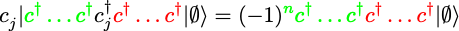 U=10
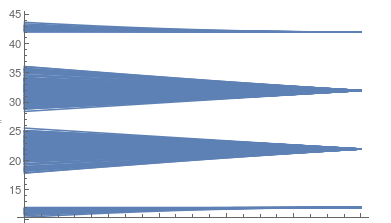 6-site Hubbard model
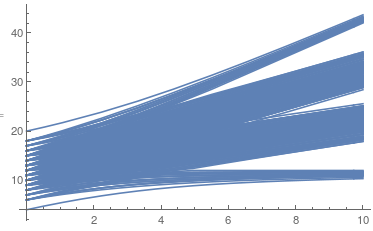 t=1
Ei
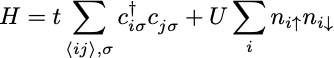 t
1
0
Spectrum of eigenenergies:
Sector (3,3)
U
U=10
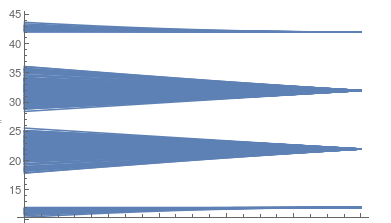 6-site Hubbard model
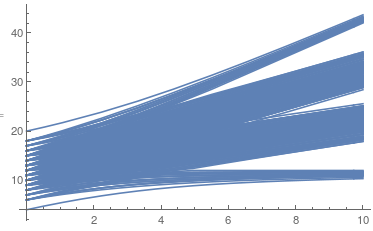 t=1
Ei
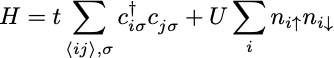 t
1
0
Spectrum of eigenenergies:
Sector (3,3)
U
atomic limit
Non-interacting limit
(weak-coupling expansion)
(strong-coupling expansion)
6-site Hubbard model
Non-interacting (canonical) bosons or fermions

=> We can find all eigenstates by diagonalizing the 1-p Hamiltonian (= hopping matrix)
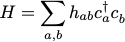 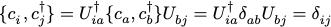 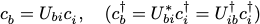 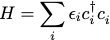 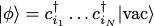 Canonical commutation relations!
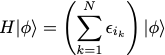 6-site Hubbard model
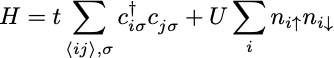 Large U >> t limit:
Sector (3,3)
0
U
2U
3U
Degeneracy:
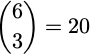 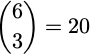 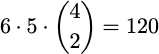 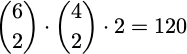 180
180
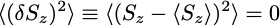 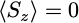 6-site Hubbard model
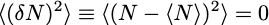 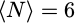 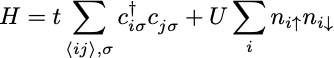 Expectation values/correlation functions:
Simple form for operator diagonal in a given basis
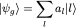 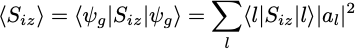 The average value one gets when many measurement on site i are performed. Possible result of each individual 
measurement is 0, 1 and -1.
At half filling (N=6)
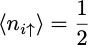 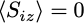 Fluctuations of Sz
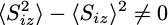 Total moment (occupation number):
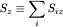 Conserved quantities (corresponding operators commute with 
Hamiltonian)
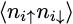 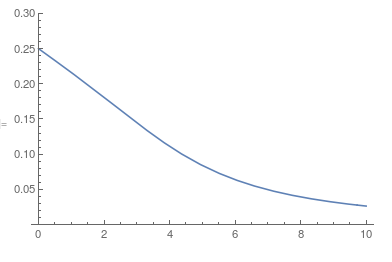 ?
6-site Hubbard model
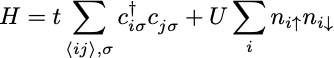 Expectation values/correlation functions:
U
Double occupancy: (probability to find two electrons in a given site)
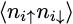 ?
6-site Hubbard model
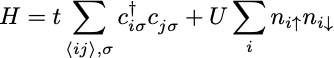 Expectation values/correlation functions:
(Fluctuating) local moment
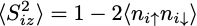 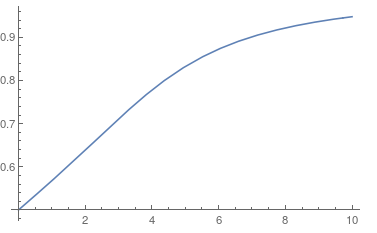 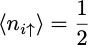 U
6-site Hubbard model
0
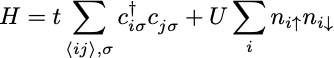 1
-1
Expectation values/correlation functions:
Non-local spin-spin correlation function
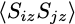 Weighted sum over configurations like
Which one has the largest weight?
6-site Hubbard model
0
1
-1
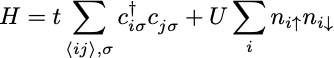 Expectation values/correlation functions:
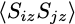 13
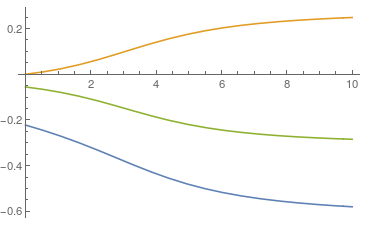 14
12
U
6-site Hubbard model
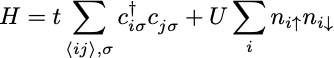 external local field
Why correlation functions?
Contributions to interaction energy of the system
Response to small perturbations
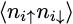 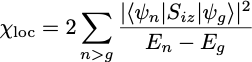 Correction: Factor 2 missing in the recorded
presentation
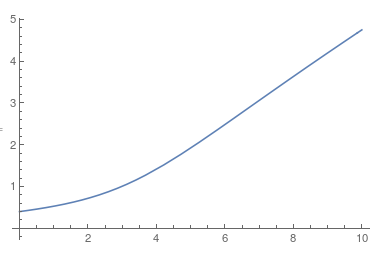 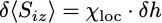 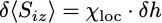 U
6-site Hubbard model
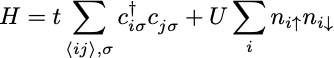 What about symmetry?
We have used conservation of N and Sz when constructing the basis
We did not use translation symmetry
This would require a bit more 'brain' input
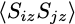 6-site Hubbard model
13
0
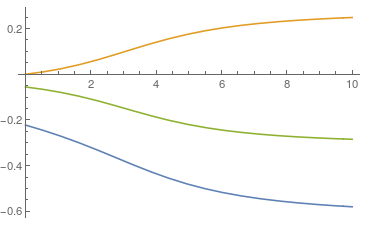 1
-1
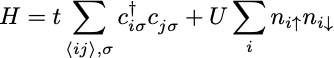 14
Translation symmetry is reflected in the correlation functions:
12
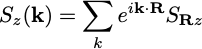 U
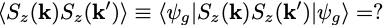 6-site Hubbard model
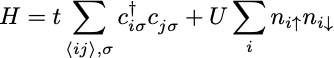 Translation symmetry is reflected in the correlation functions:
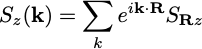 }
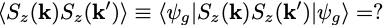 invariant: (k''=0)
invariant
Correction:
k+k'+(k"-k")=0 (mod 2𝝅)
k''=𝝅
The ground state is dominated by the states
of the type
=>
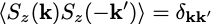 The ground state phase does not matter as pointed out correctly.
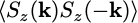 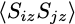 0
6-site Hubbard model
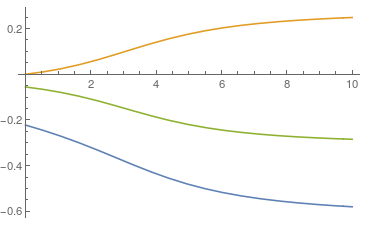 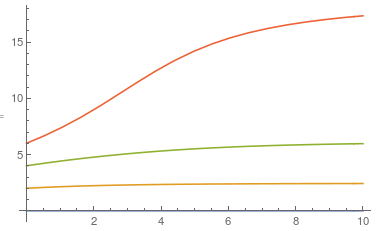 1
-1
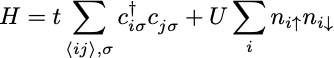 U
U
Translation symmetry is reflected in the correlation functions:
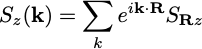 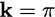 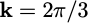 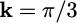 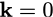